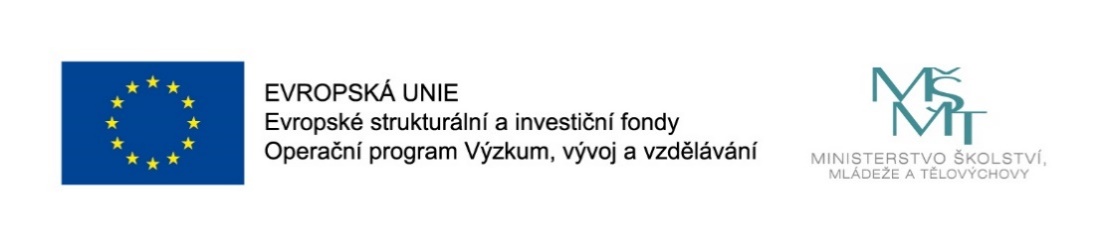 POZVÁNKA NA PRACOVNÍ SKUPINU  ROVNÉ PŘÍLEŽITOSTI PROJEKTU MAP  III ORP OTROKOVICE
Program:

Strategické řízení
Aktualizace SWOT analýzy
Revize Agregovaného popisu potřeb škol
Vzájemná výměna informací

Kdy: 8. 2. 2023 od 14:00 hod
Kde: MěÚ Otrokovice, budova č. 3 (policie ČR), kancelář OŠK pí Dobrovolské
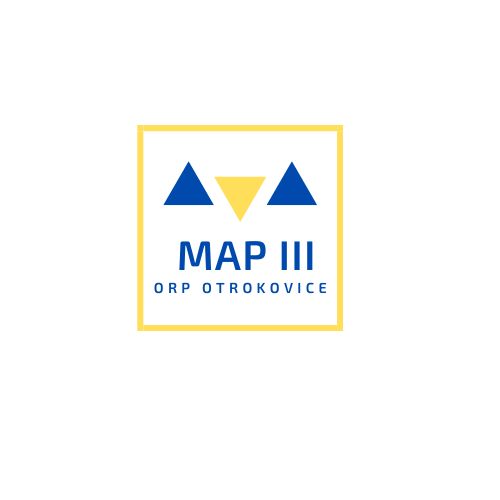 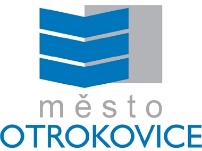 Projekt „MAP III ORP Otrokovice“, registrační číslo CZ.02.3.68/0.0/0.0/20_082/0023109 je spolufinancován Evropskou unií.